States’ selected SIMRs for Part C FFY 2013 (2013-2014)
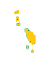 MP
MH
GU
Legend
Child Outcomes:
C3A- Social relationships
C3B- Knowledge and skills
C3A and C3B
C3C- Meeting own needs
C3A, B, and C
PW
VI
FM
Family Outcomes:
C4A- Know their rights
C4B- Communicate children’s need
C4C- Help their children develop and learn

Other- NY: All 3 Family Outcomes + other content; MP: Selected domains from assessment tool
PR
AS
HI
FM, MH, and PW not included in SIMRs
[Speaker Notes: States’ selected SIMR’s FFY 2013 (2013-2014)

Child outcomes:

C3A- Social relationships: AK, AZ, CA, DE, FL, GA, HI, ID, IN, KS, MA, MD, MI, MO, MS, MT, NC, ND, NJ, NV, RI, TX, UT, VT, WA, WI, WV, WY

C3B- Knowledge and skills: AS, DC, GU, IL, ME, MN, MS, NE, NH, OH, OK, OR, PA, PR, SD, TN, VI

C3A and C3B – PA and OR

C3C – Meeting own needs: CO, SC, VA

C3A, B, and C: LA, NM

Family Outcomes:

C4A – Know their rights: none

C4B – Communicate children’s need: CT

C4C – Help their children develop and learn: AR, IA, KY



Other: NY: All 3 Family Outcomes + other content
             MP: Selected domains from assessment tool

Note: FM, MH, and PW not included in SIMRs]